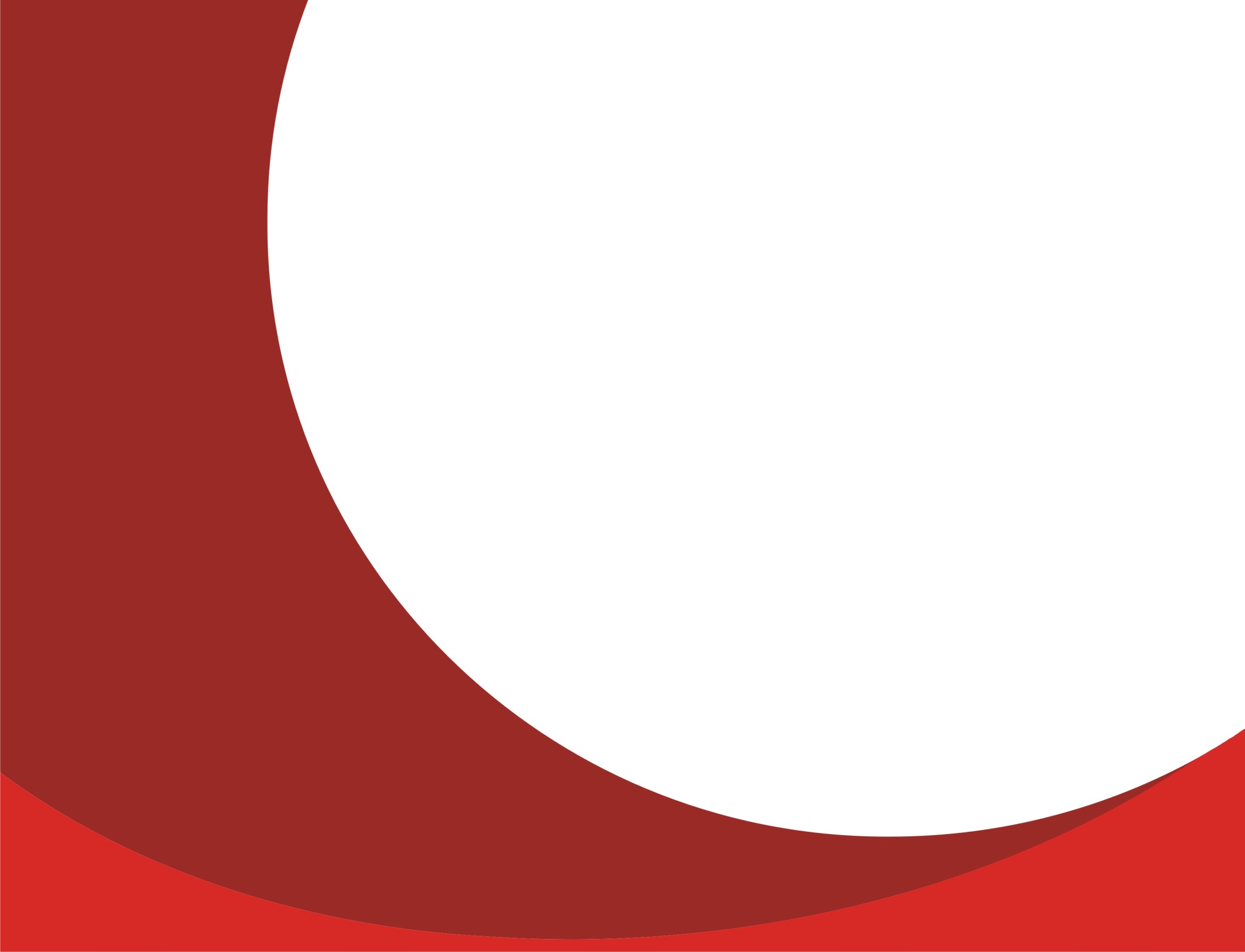 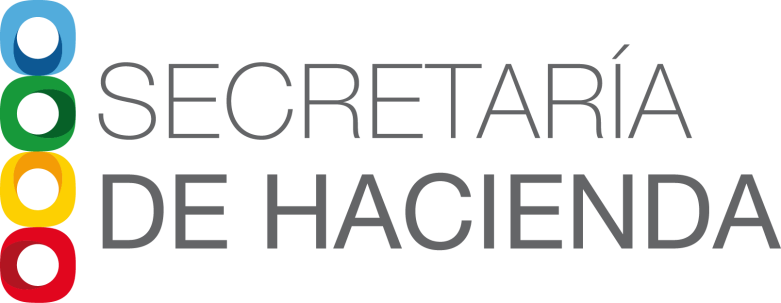 SIAHE AC
2015
Unidad de Informática
Área del SIAHE
Tuxtla Gutiérrez, Chiapas; a 19 de Junio de 2015.
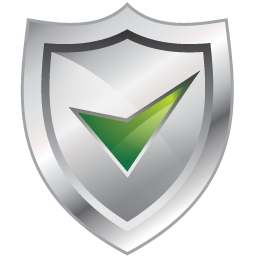 SIAHE Armonización Contable
Introducción
El SIAHE 2015 entra en funcionamiento en tiempo y forma para todos los Organismos Públicos en el mes de enero.
Se realizó la optimización de los procesos de los módulos de Catálogos, Presupuesto, Transacciones, Contabilidad y Herramientas.
Se mejoró la explotación de información para toma de decisiones.
Se impartieron cursos a todos los organismos públicos  que utilizan el SIAHE sobre las nuevas políticas de acceso y mejores prácticas para resguardar su información.
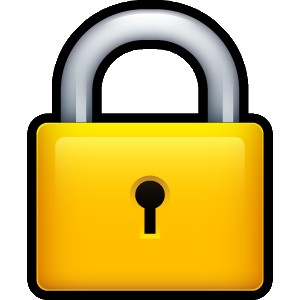 Normas del CONAC
Mecanismos de Control
De acuerdo a lo dispuesto por las normas emitidas por el CONAC en cumplimiento a la LGCG, debemos implementar controles para proteger la documentación del aplicativo para evitar accesos no autorizados. 
El aplicativo deberá contar con mecanismos de control e identificación de usuarios mediante cuentas de acceso y contraseñas que garanticen seguridad, disponibilidad, validación y autorización de las entradas, procesos y salidas además de contar con mecanismos para implementar políticas de acceso a procesos y funcionalidades, tomando como base el perfil y las funciones de los usuarios.
[Speaker Notes: Finalizar automáticamente la sesión de un usuario después de un periodo de inactividad. 
Mostrar al usuario mensajes de advertencia cuando se traten de realizar accesos no autorizados. 
Permitir al usuario modificar su contraseña cuando éste así lo desee.
Funcionalidad que permita configurar el grado de complejidad al establecer una contraseña de acceso; considerando para esto: una longitud mínima predeterminada, uso de combinaciones de números, letras mayúsculas, minúsculas y caracteres especiales. 
Mostrar al usuario el número de intentos fallidos de acceso, además de aplicar la inhabilitación temporal de la cuenta (por tiempo definido) para salvaguardar el acceso al aplicativo. 
No permitir a los usuarios el uso de contraseñas anteriores.
Deshabilitar a los usuarios que no han sido utilizados tras un lapso establecido de tiempo y reactivar a los usuarios cuando se necesite.
Limitar el número de sesiones concurrentes de un usuario.]
Nuevas Políticas de Acceso
El SIAHE 2015 estará disponible en internet, sin embargo, los Organismos Públicos solo podrán acceder al SIAHE en su lugar de trabajo, para esto se creo un canal de comunicación entre organismos públicos y las oficinas centrales:
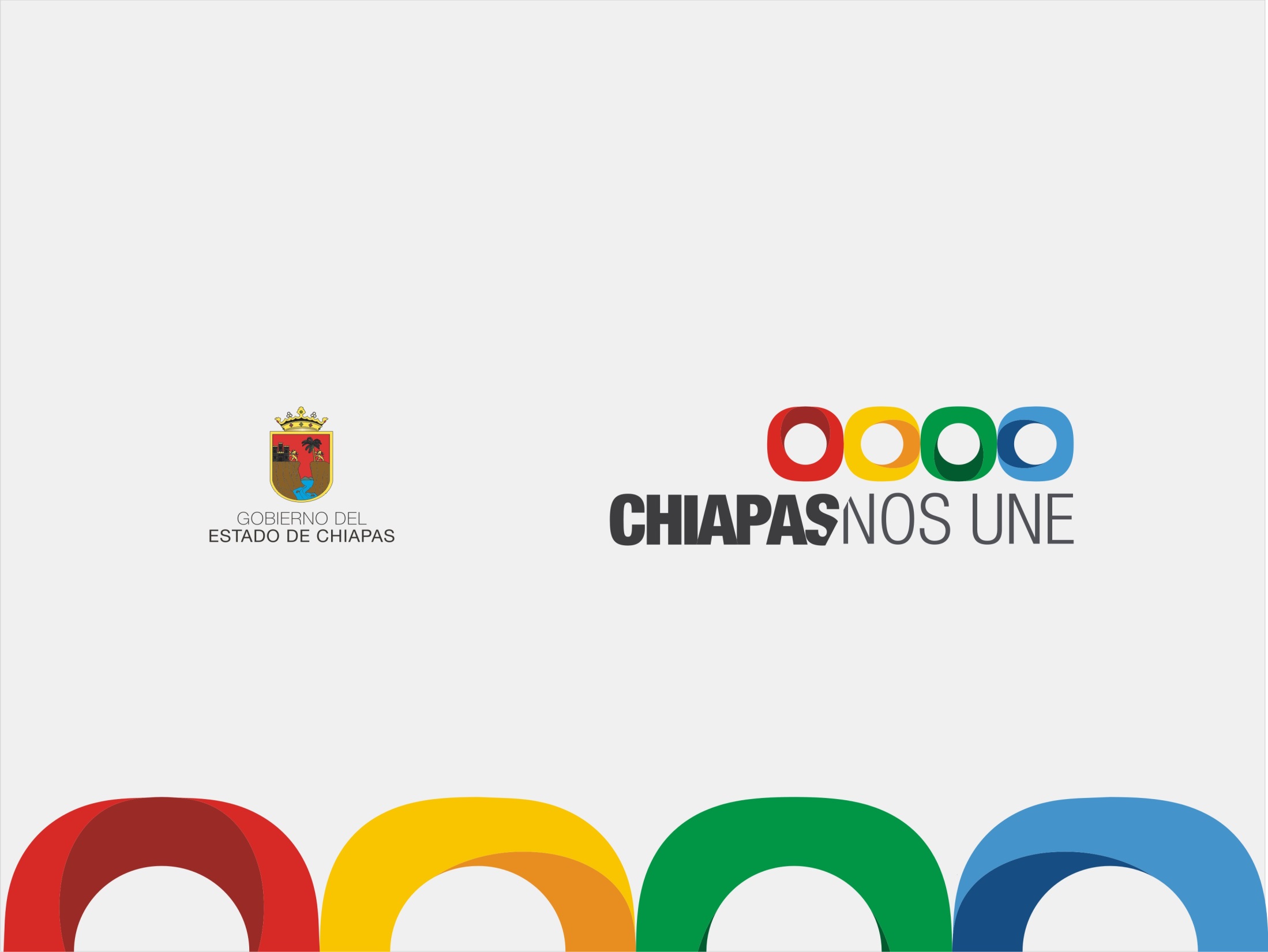 G r a c i a s